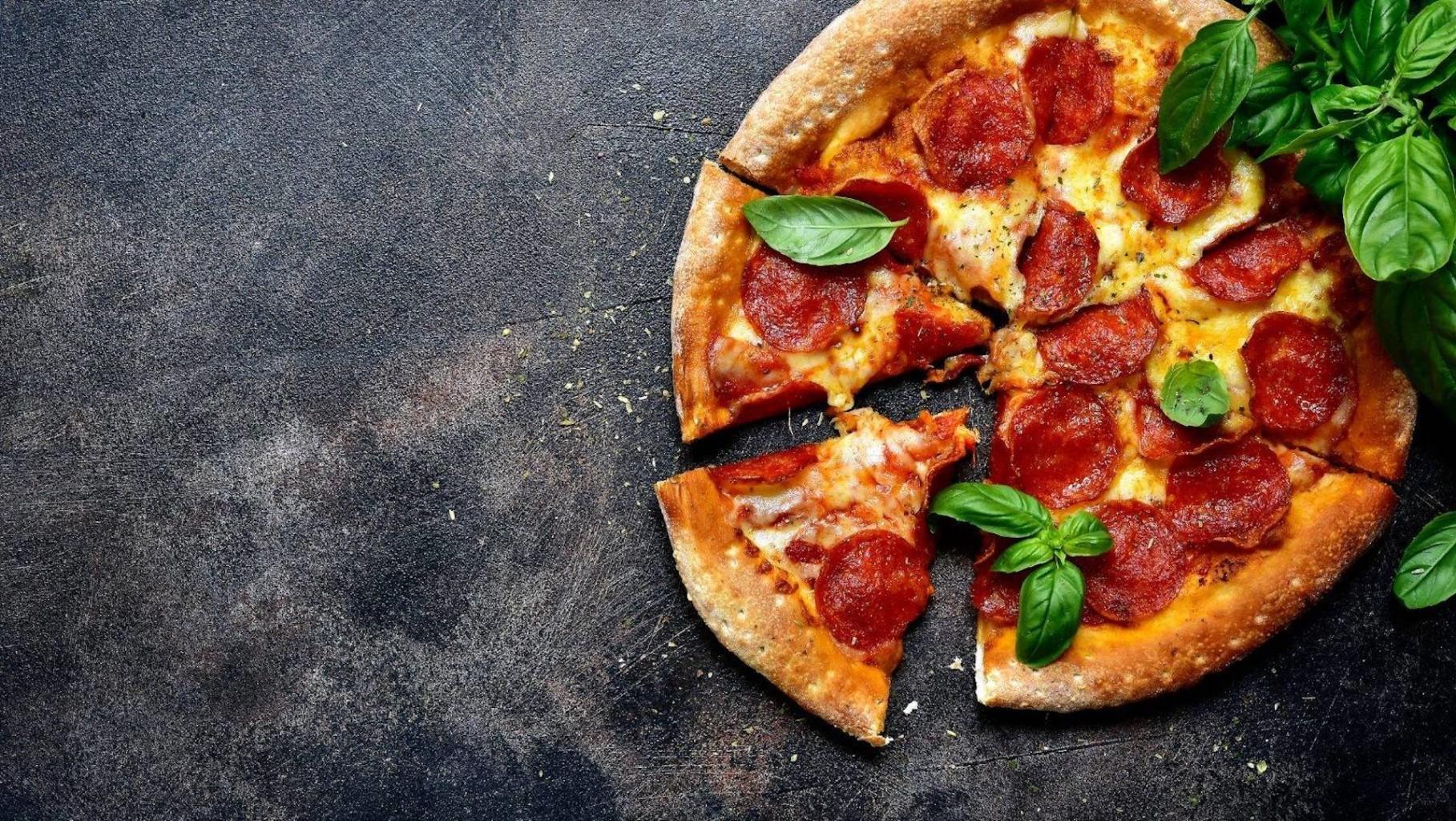 Pizza
Vesuvio - tomatsås, ost, rökt skinka
Margherita – tomatsås, ost
Capricciosa – tomatsås, ost, svamp, rökt skinka
Kebabpizza – tomatsås, ost, kebab, lök, feferoni, tomat, sallad, aioli
Bussolapizza –  tomatsås, ost, skinka, räkor    
Diavolapizza – tomatsås, ost, salami
Prezzemolo – tomatsås, ost, räkor, vitlök & persiljeolja
Pizza verde – tomatsås, ost, broccoli, sparris, fetaost, pinjenötter
Carbonarapizza – Bianco, ost, sidfläsk, lök, ägg, svartpeppar, parmesan
Välkommen att njuta av din pizza hos oss, eller ring och beställ för Take Away
0171-44 32 85